The case of Dennis Fawcett
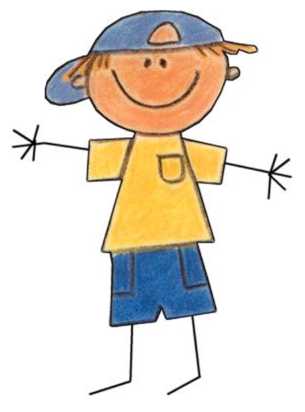 Presented by: Laila Al-Hafez
5-years old
My boy is sick!
Severe acute infection of the ethmoid sinuses
History
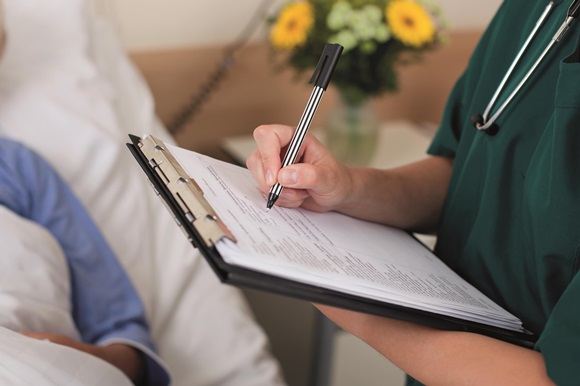 pneumonia
Pneumocystis jirovecii
[Speaker Notes: recurrent sinus infections since he was 1 year old, pneumonia
from an infection with Pneumocystis jirovecii when he was 3 years old]
Severe acute infection of the ethmoid sinuses
My boy is sick!
streptococci were cultured
WBCs count should be high
UHHA
↓WBC count
↓neutrophil number
↑Monocytes number
[Speaker Notes: You however treated with IV antibiotics]
Seven days later..
NO antibodies against the streptococcal antigen were found

IgG low
IgA undetectable
IgM elevated
B cells:  surface lgM and lgD 
none with surface lgG or lgA.
[Speaker Notes: treated with intravenous antibiotics, his serum was tested for antibodies against
streptolysin 0,]
HyperIgM Syndrome
AKA CD40 Ligand Deficiency(x-linked)
Could also result from CD40 deficiency(AR), although rare.
Normal Immunology
B cell activation
IgD
IgM
IgM
CD40/CD40L not involvedThis pathway is intact.
Class switching
CD40      CD40L
CD4+
IL-4, IL-5, others
Macrophage
CD40L      CD40
CD4+ T cell
IFN-γ
The combination of CD40 signals and cytokines activate the APCs
Let’s think of why..
Let’s think of why..
Severe acute infection of the ethmoid sinuses
My boy is sick!
streptococci were cultured
Pyogenic; Encapsulated ↓IgG - opsonin
[Speaker Notes: pyogenic (pus-forming) bacteria such as
Haemophilus influenzae, Streptococcus pneumoniae, Streptococcus pyogenes,
and Staphylococcus aureus, which are resistant to destruction by phagocytic
cells unless they are coated (opsonized) with antibody and complement]
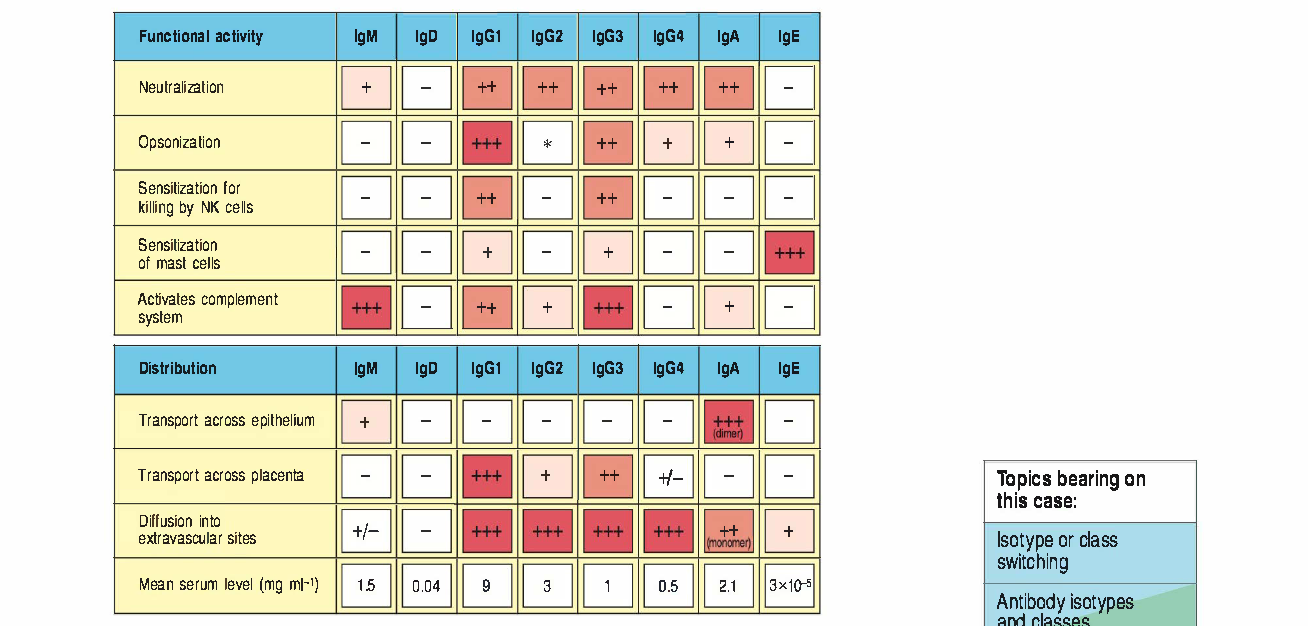 Let’s think of why..
WBCs count should be high
UHHA
CD40/CD40L also critical for helper T-cell mediated activation of macrophages
↓WBC count
↓neutrophil number
↑Monocytes number
IFN-γ
[Speaker Notes: You however treated with IV antibiotics]
Let’s think of why..
WBCs count should be high
UHHA
Very high IgM attach circulating cells causing cytopenia
↓WBC count
↓neutrophil number
↑Monocytes number
IFN-γ
[Speaker Notes: You however treated with IV antibiotics]
History
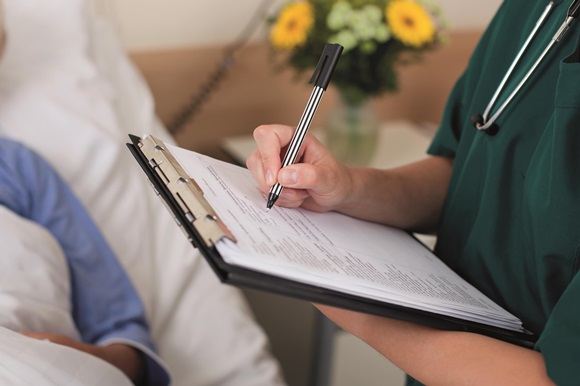 Let’s think of why..
pneumonia
Pneumocystis jirovecii
Immunodeficiency= opportunistic infections. Intracellular pathogen
[Speaker Notes: recurrent sinus infections since he was 1 year old, pneumonia
from an infection with Pneumocystis jirovecii when he was 3 years old]
Seven days later..
Let’s think of why..
NO antibodies against the streptococcal antigen were found

IgG low
IgA undetectable
IgM elevated
B cells:  surface lgM and lgD 
none with surface lgG or lgA.
IgG2 class is induced by pneumococcal capsular polysaccharide
[Speaker Notes: treated with intravenous antibiotics, his serum was tested for antibodies against
streptolysin 0,]
T-independent non-protein antigens do induce Ig isotypes other than IgM
Seven days later..
Let’s think of why..
NO antibodies against the streptococcal antigen were found

IgG low
IgA undetectable
IgM elevated
B cells:  surface lgM and lgD 
none with surface lgG or lgA.
TGF-β secreted by many non-lymphoid cells at mucosal sites help mediate IgA switch
[Speaker Notes: treated with intravenous antibiotics, his serum was tested for antibodies against
streptolysin 0,]
Seven days later..
Let’s think of why..
did he not have any difficulty in isotype switching from lgM to lgD?
NO antibodies against the streptococcal antigen were found

IgG low
IgA undetectable
IgM elevated
B cells:  surface lgM and lgD 
none with surface lgG or lgA.
[Speaker Notes: treated with intravenous antibiotics, his serum was tested for antibodies against
streptolysin 0,]
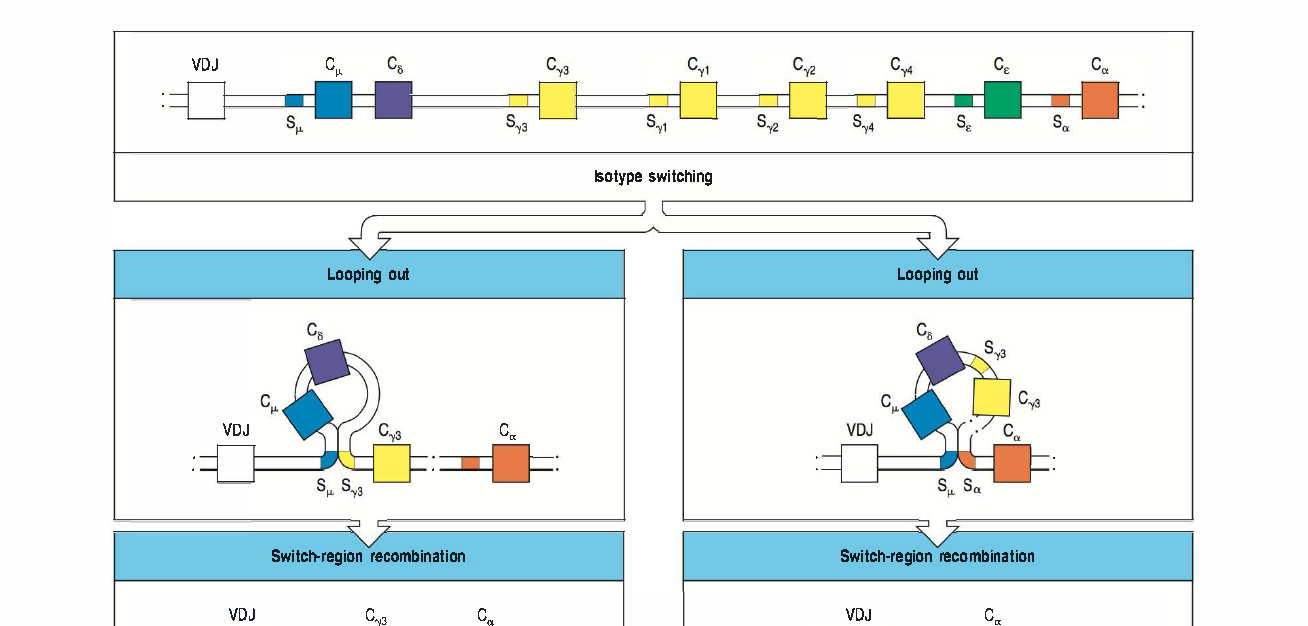 [Speaker Notes: switch region (S)]
Let’s think of why..
did Dennis make antibodies against blood group A and B antigens but not against tetanus toxoid, typhoid 0 and H, andstreptolysin antigens? Would he have made any antibodies in response to his Streptococcus pyogenes infection
B cell activation
IgD
IgM
IgM
Non-peptide antigens
CD40/CD40L not involvedThis pathway is intact.
peptide antigens
Class switching
CD40      CD40L
CD4+
IL-4, IL-5, others
Newborns have difficulty in transcribing the gene for CD40L.↑susceptibility of newborns to pyogenic infections.
Cyclosporin A, (immunosuppression in graft) inhibits transcription of the gene for CD40L. What does this imply for patients taking this drug?
Dennis died of liver failure at 21 years of age.
The End
[Speaker Notes: 1 5 years of age, he developed severe, watery diarrhea. Cryptosporidium parvum.]